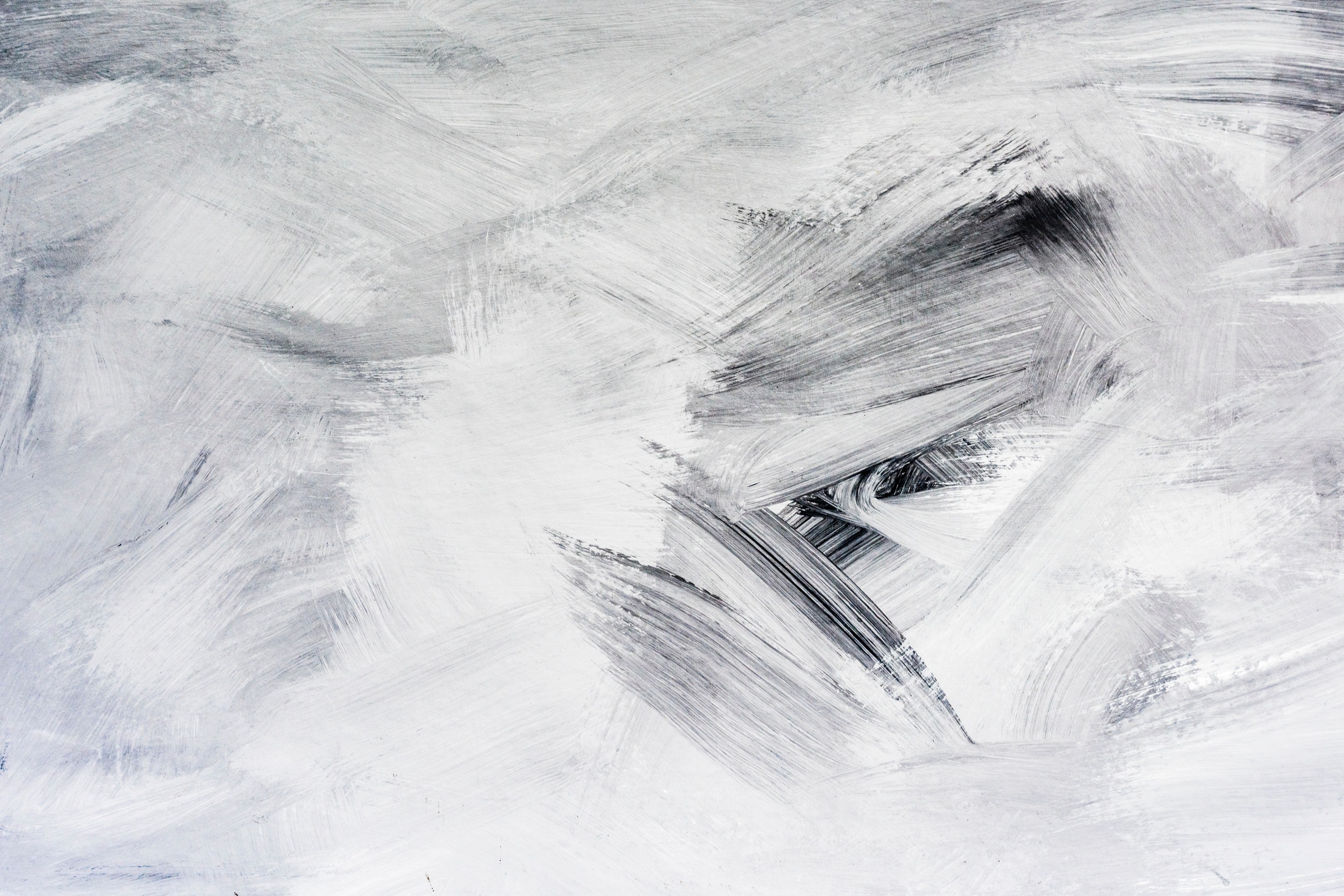 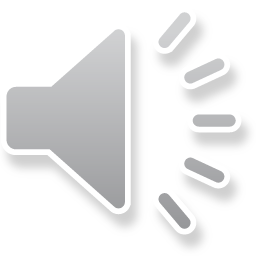 2021
海报风述职报告
PPT模板
季度总结/ 述职报告/ 组织方案 / 会务安排
主讲人：xiazaii  主讲时间：2021
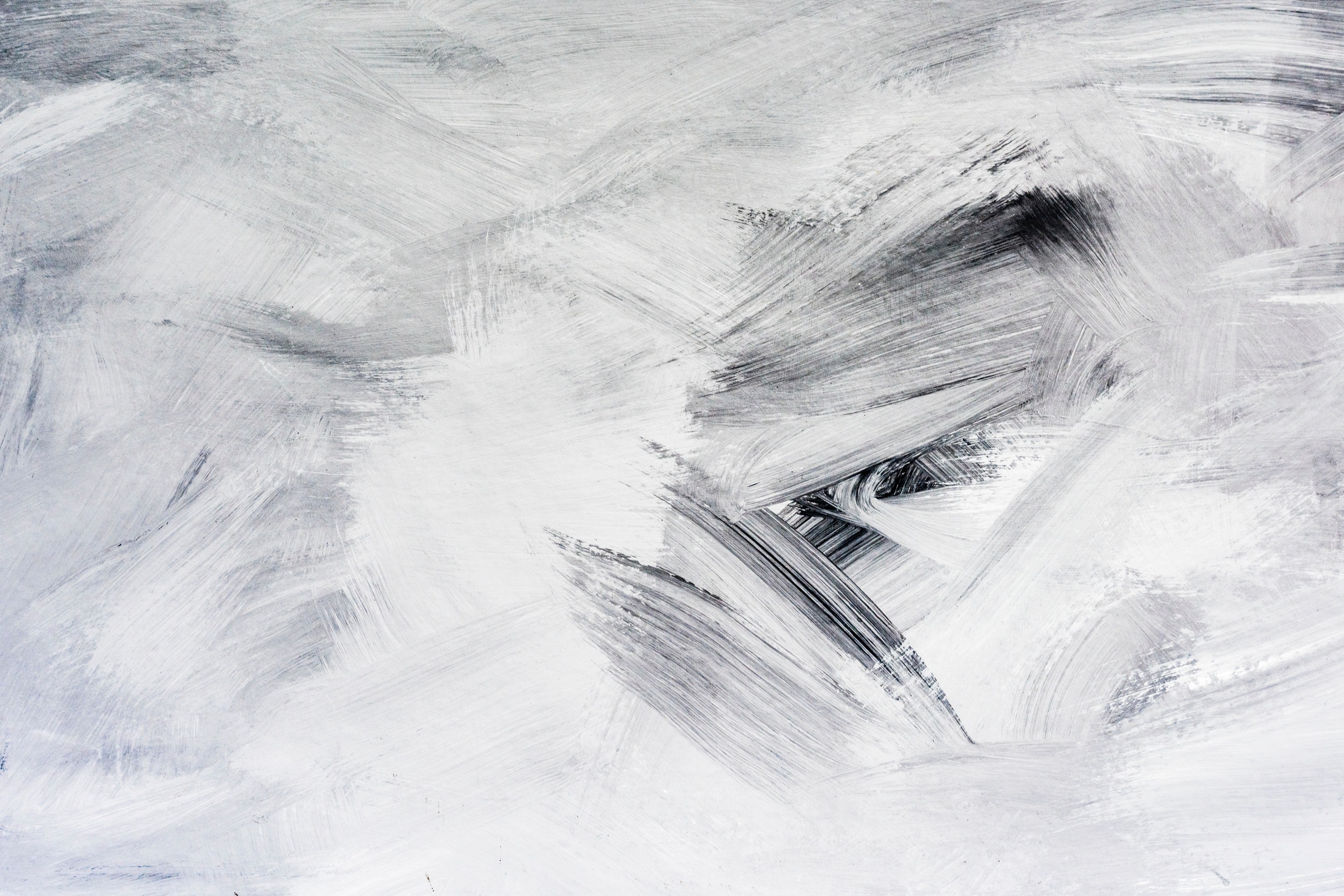 年度工作概述
A
在这里输入您的文字内容，在这里输入您的文字内容，
工作完成情况
B
目录
在这里输入您的文字内容，在这里输入您的文字内容，
工作不足之处
CONTENT
C
在这里输入您的文字内容，在这里输入您的文字内容，
明年工作计划
D
在这里输入您的文字内容，在这里输入您的文字内容，
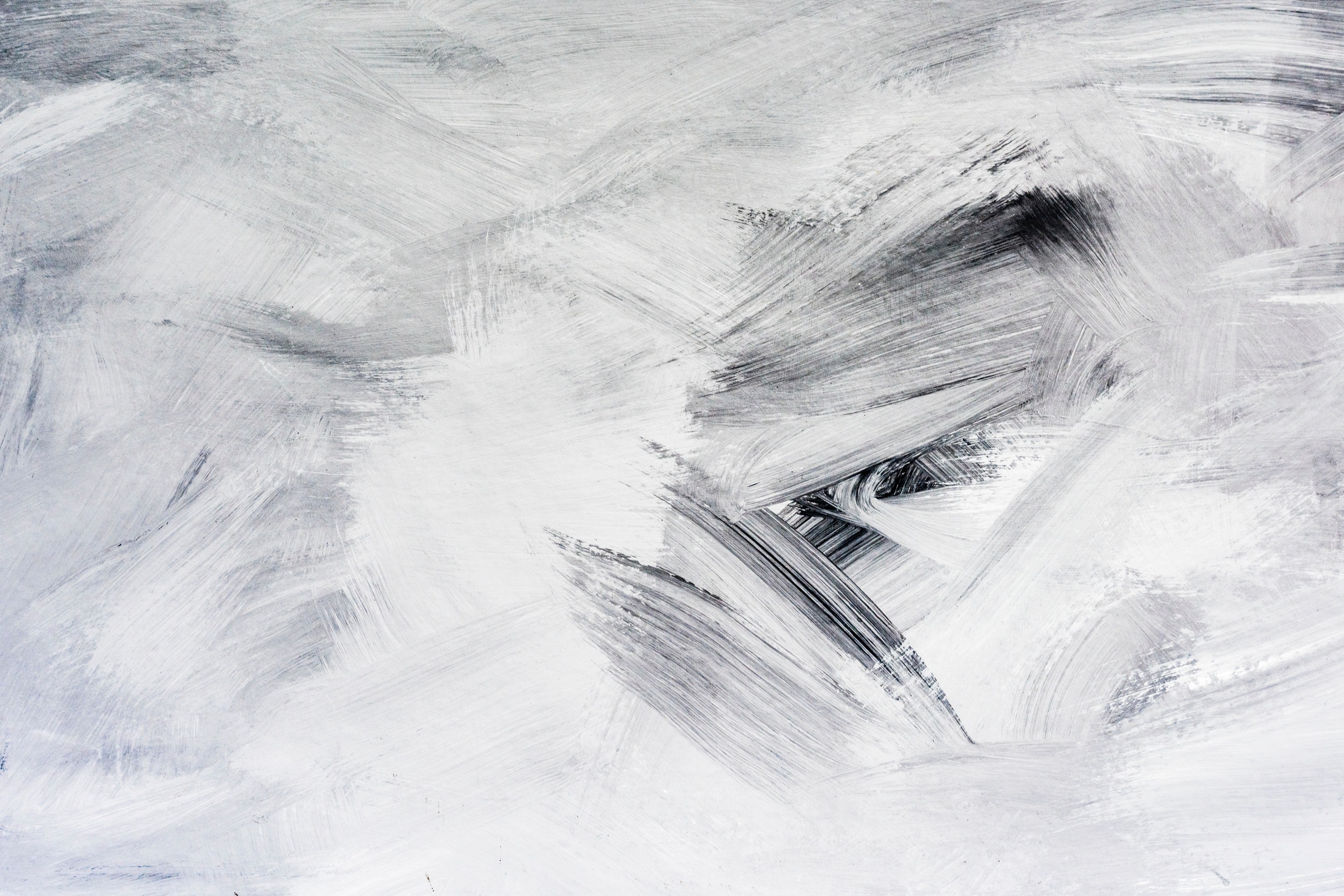 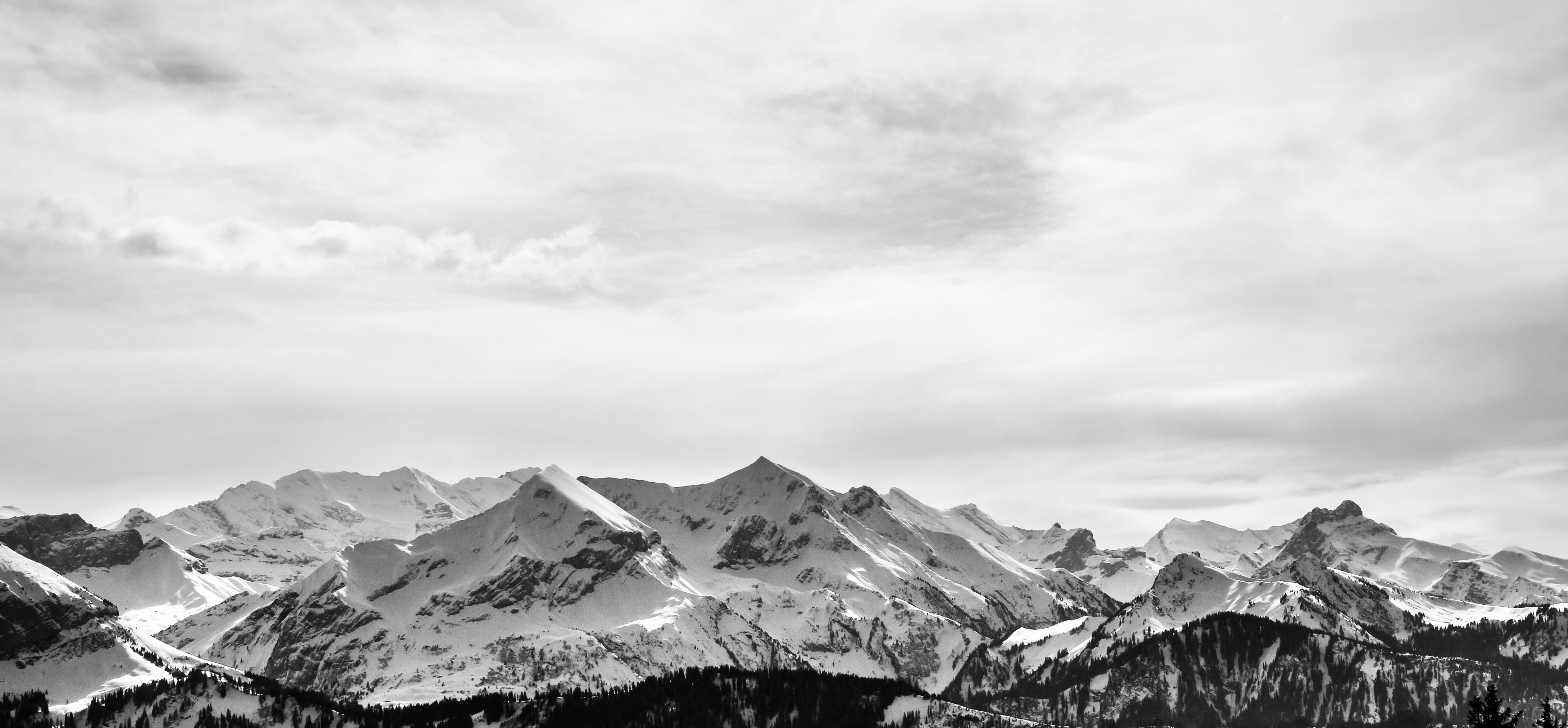 PART  01
年度工作概述
在这里输入您的文字内容，在这里输入您的文字内容，在这里输入您的文字内容，在这里输入您的文字内容,
在这里输入您的文字内容，在这里输入您的文字内容，在这里输入您的文字内容，在这里输入您的文字内容,在这里输入您的文字内容，在这里输入您的文字内容，在这里输入您的文字内容，在这里输入您的文字内容,在这里输入您的文字内容，在这里输入您的文字内容，在这里输入您的文字内容，在这里输入您的文字内容,
季度总结/ 述职报告/ 组织方案 / 会务安排
年度工作概述
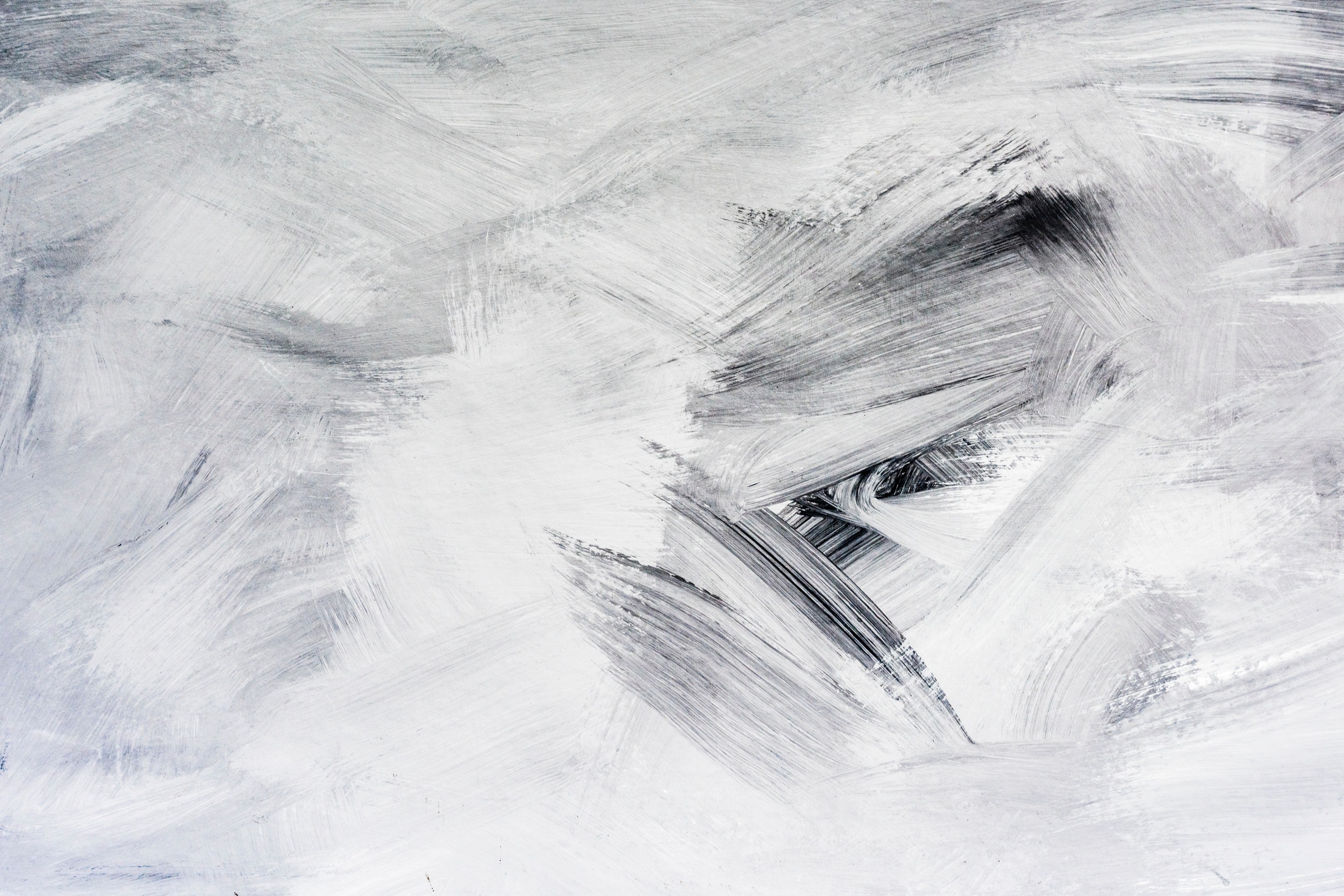 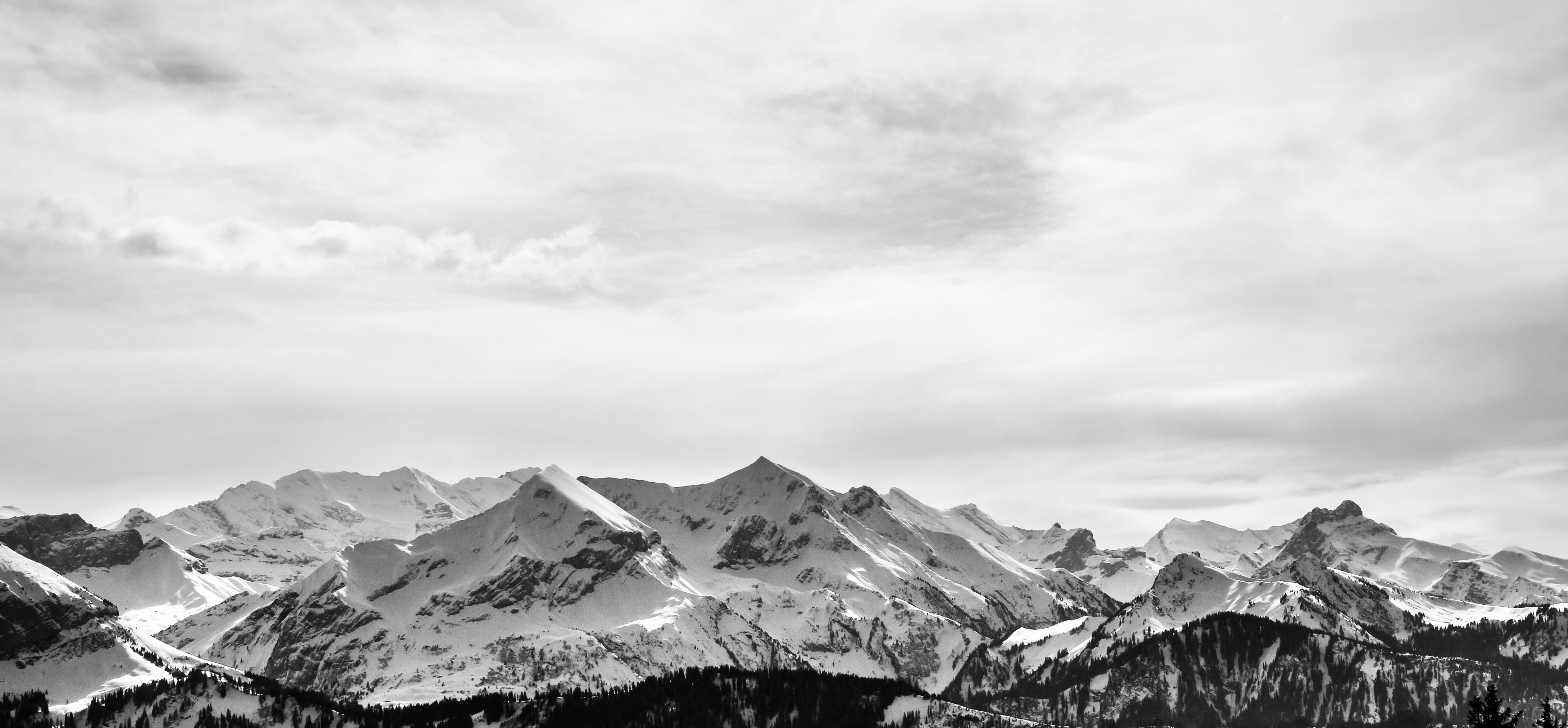 PART  02
工作完成情况
在这里输入您的文字内容，在这里输入您的文字内容，在这里输入您的文字内容，在这里输入您的文字内容,
在这里输入您的文字内容，在这里输入您的文字内容，在这里输入您的文字内容，在这里输入您的文字内容,在这里输入您的文字内容，在这里输入您的文字内容，在这里输入您的文字内容，在这里输入您的文字内容,在这里输入您的文字内容，在这里输入您的文字内容，在这里输入您的文字内容，在这里输入您的文字内容,
季度总结/ 述职报告/ 组织方案 / 会务安排
工作完成情况
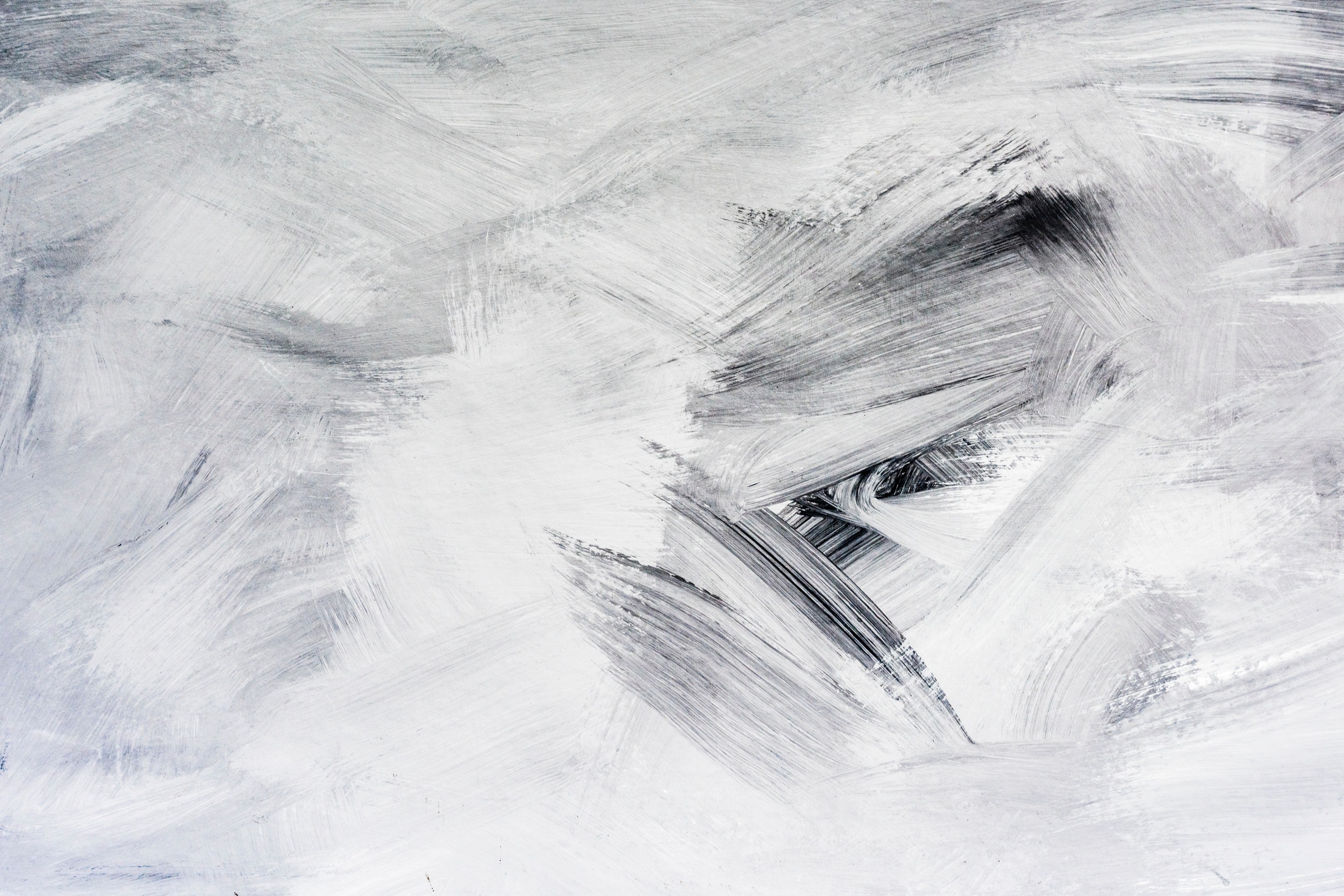 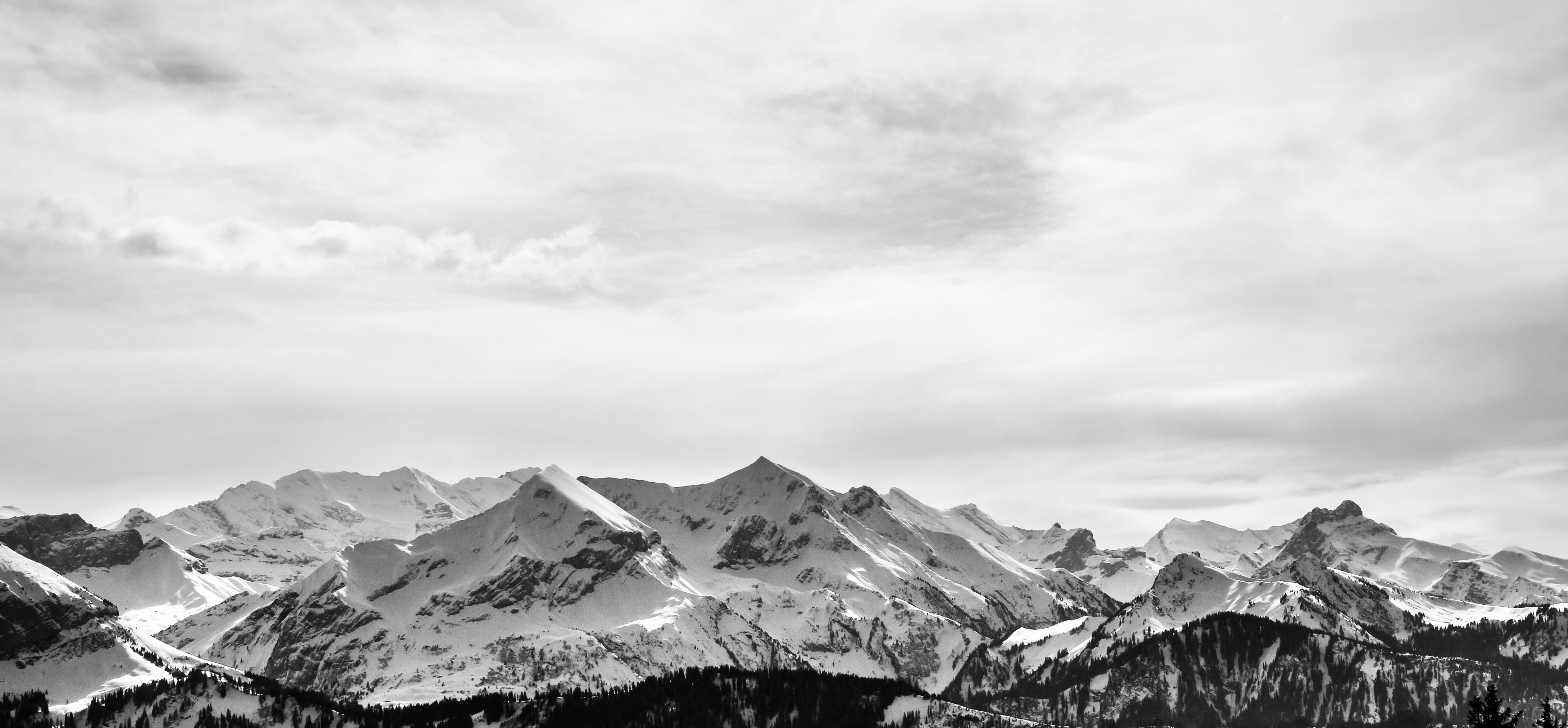 PART  03
工作不足之处
在这里输入您的文字内容，在这里输入您的文字内容，在这里输入您的文字内容，在这里输入您的文字内容,
在这里输入您的文字内容，在这里输入您的文字内容，在这里输入您的文字内容，在这里输入您的文字内容,在这里输入您的文字内容，在这里输入您的文字内容，在这里输入您的文字内容，在这里输入您的文字内容,在这里输入您的文字内容，在这里输入您的文字内容，在这里输入您的文字内容，在这里输入您的文字内容,
季度总结/ 述职报告/ 组织方案 / 会务安排
工作不足之处
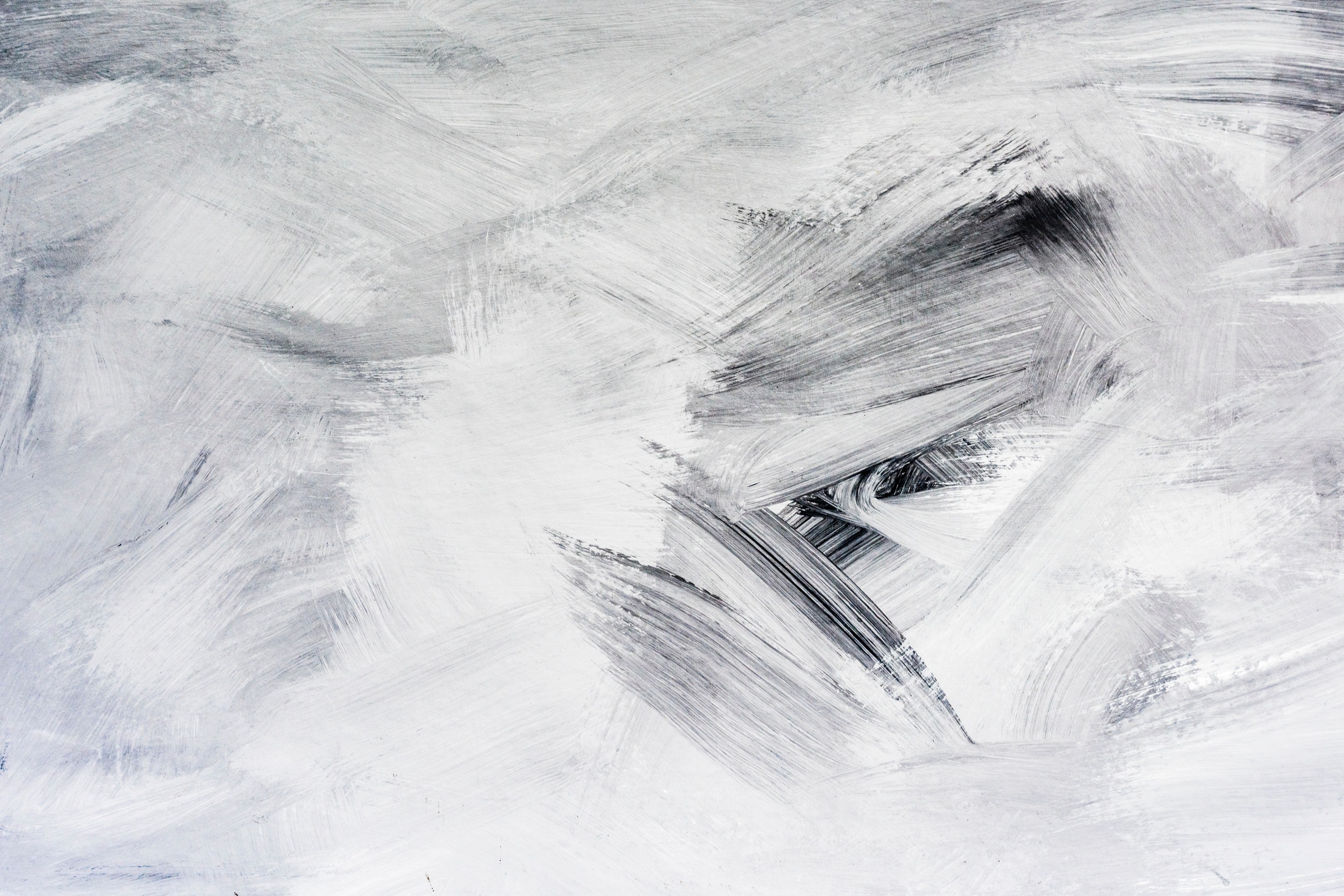 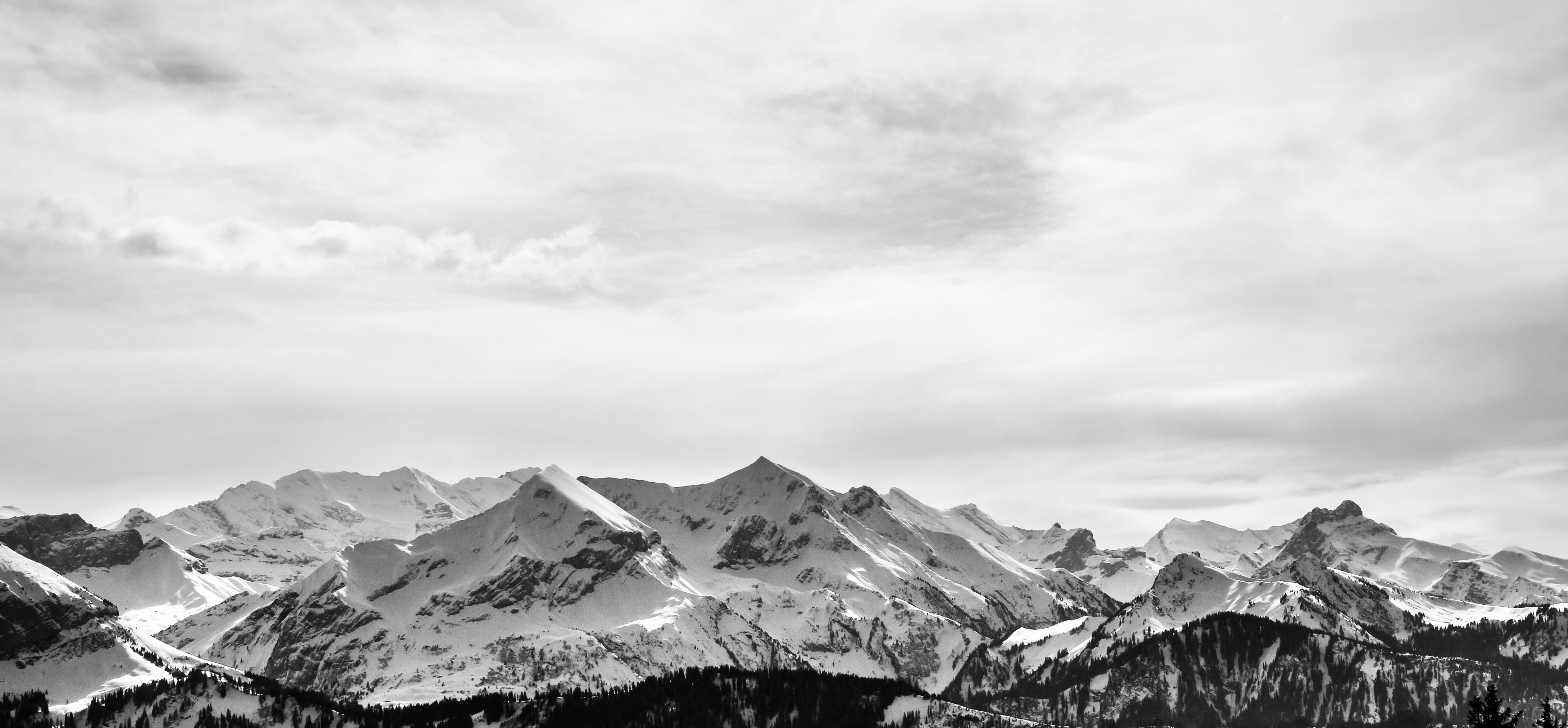 PART  04
明年工作计划
在这里输入您的文字内容，在这里输入您的文字内容，在这里输入您的文字内容，在这里输入您的文字内容,
在这里输入您的文字内容，在这里输入您的文字内容，在这里输入您的文字内容，在这里输入您的文字内容,在这里输入您的文字内容，在这里输入您的文字内容，在这里输入您的文字内容，在这里输入您的文字内容,在这里输入您的文字内容，在这里输入您的文字内容，在这里输入您的文字内容，在这里输入您的文字内容,
季度总结/ 述职报告/ 组织方案 / 会务安排
明年工作计划
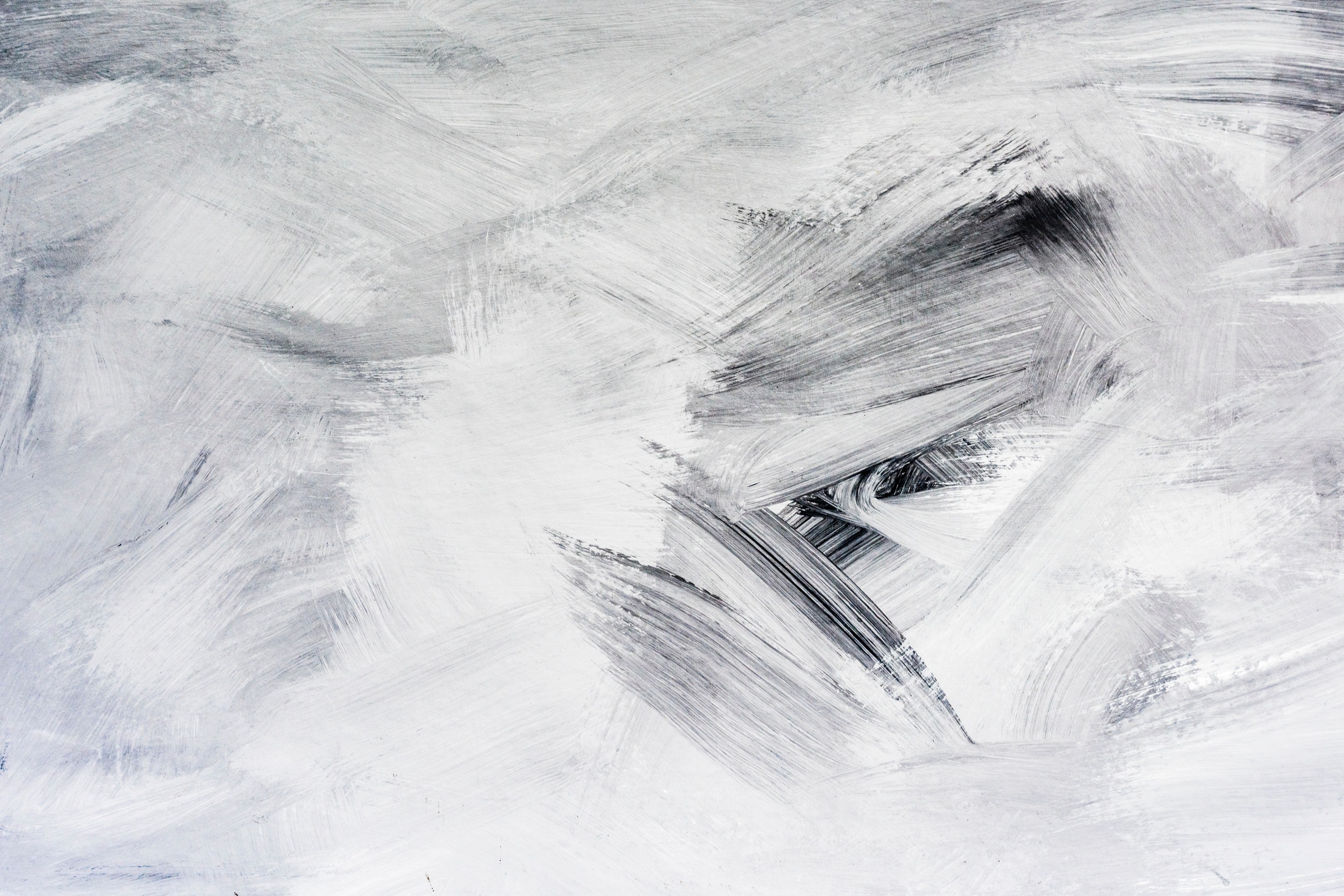 2021
演讲结束 谢谢观看
PPT模板
季度总结/ 述职报告/ 组织方案 / 会务安排
主讲人：xiazaii  主讲时间：2021